Honors Precalculus: Do Now
1.) Diabetes affects 25.8 million people in the United States, or 8.3% of the population. A simple test is used to determine if an individual has diabetes and the test is 96% accurate (a 4% false positive rate). Given that someone has tested positive for diabetes, what is the probability that the individual actually has diabetes.




2.) Make up a sequence of twenty H’s and T’s that COULD represent a sequence of heads and tails generated by a fair coin
FUN Fact of the Day!
http://nrich.maths.org/7250

The fallacy of the “HOT HAND”.

The difference between STREAKS and INCREASED PERFORMANCE.
So you’re telling me there’s a chance….
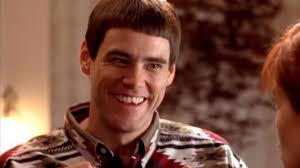 Probability
Probability occurs in so many domains of life.

From gambling, to the weather, to election predictions, to physics, medicine, and business.
Discrete Probability
Where there are a finite number of outcomes (i.e tossing a coin or rolling a die) 

This is opposed to continuous probability which is a bit more complex and we will deal with later (height, speed etc.).

MUTUALLY EXCLUSIVE: Can’t occur at the same time.
Probability when Flipping a Coin
Probability When Rolling 2 dice
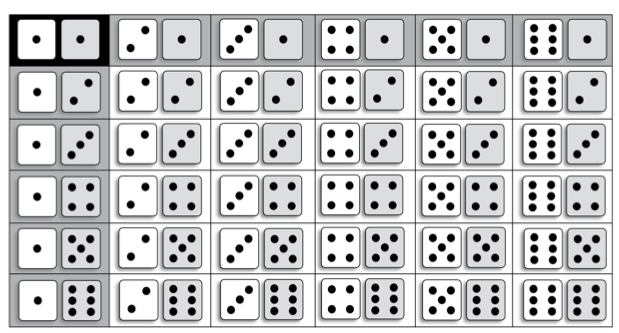 SOME BASIC PROBABILITY AND NOTATION
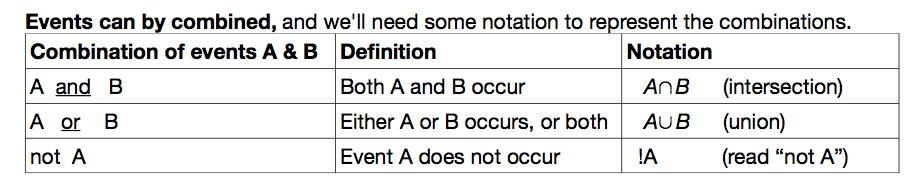 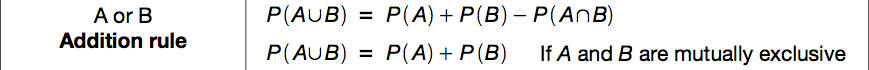 Conditional Probability
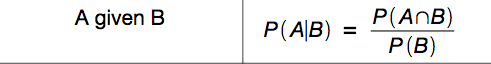 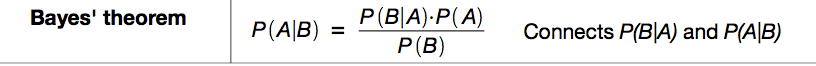 Example 1:
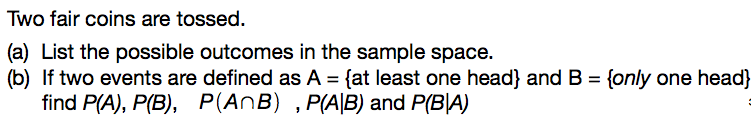 - Work Together to Try This One From Your Homework
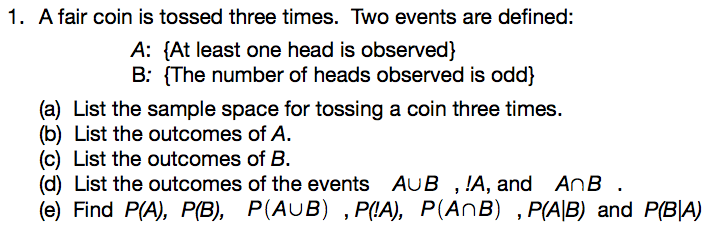 Practice Together
Start working on the homework together!
These are good problems to work out in teams.